COLOR THEORY: The Language of color
Interior Design:  Obj. 2.01
Color is powerful
Because color is very personal and very powerful, it is important to be able to communicate it effectively in order to use it effectively. 
This is the language of color.
The 3 components or characteristics of color:
1. Hue: The pure color at the base of all variations of a color. 
For example, the hue blue is at the base of navy, while the hue orange is the base of peach and rust. 
Hues are shown on the color wheel.
Hue: 
blue-green
The color wheel is a tool for understanding color.  We will learn more about it later.
Variations on the hue blue-green
The 3 components or characteristics of color:
2. Value:  Describes the lightness or darkness of a color.
Tint: Lighter value of a hue created by adding white.
Shade: Darker value of a hue created by adding black.
Value = light or dark variation of a hue
Hue
To get peach = a tint of orange
Add white
Start with orange
To get navy = a shade of blue
Add black
Start with blue
The 3 components or characteristics of color:
3. Intensity or Saturation: Describes the brightness or dullness of a color. Hues are at full intensity.
Tone: (n) The duller or desaturated version of a hue created by adding gray.         
                        For example, the color olive is a tone of the hue yellow-green. 
                 (v) To make a hue duller by adding gray. 
          For example, You may need to tone the hue orange if you plan to use it as a wall color.
Hue
Variation in intensity
Start with orange
To get rust = a tone of orange
Add gray
Start with yellow-green
Add gray
To get olive = a tone of yellow-green
The 3 components or characteristics of color:
You can change BOTH the VALUE and INTENSITY of a HUE:
Change in Value
Change in Value & Intensity
Hue
Start with blue
= shade of blue, then add gray
Add black
Start with orange
Add white
= tint of orange, then add gray
Change in Value & Intensity
Hue
Change in Intensity
Start with blue
= tone of blue, then add white
Add gray
Start with 
blue-green
= tone of blue-green, then add black
Add gray
Start with 
yellow-green
= tone of yellow-green, then add white
Add gray
The 3 components or characteristics of color:
Intensity:
Tone
Value:
Shade
Value:
Tint
Hue
Blue-green
The 3 components or characteristics of color:
What do we call the color that is a TINT of RED?
How would you make the color we call MUSTARD?
= tone of yellow
= tint of red – what do we call it?
The 3 components or characteristics of color:
What is the Hue of this color?
= shade of the hue violet (purple)
Color relationships
Interior Design:  Obj. 2.01
Colors have relationship to each other – to use and communicate color we must understand these relationships.
Color wheel:  A diagram of the spectrum of hues in a continuous circle representing their relationship to each other.
Where each color falls on the wheel is based on its relationship to all the other colors
You may start with any color, but once the first color is placed, all the others must go in a certain order
Colors have relationship to each other
Primary colors: The three hues red, yellow, and blue which form the foundation of the color wheel and from which all other hues are made.
You cannot mix other colors to make the primary colors
Colors have relationship to each other
Secondary colors:  Hues created by mixing two primary hues. 
They are:                          orange, violet (purple), green
They are placed between the primary colors which mix to make them
Colors have relationship to each other
Tertiary colors: Hues created by mixing a primary hue and a secondary hue.
The tertiary colors are:               	    red-orange, Yellow-orange,              	    yellow-green, blue-green,                        	    blue-violet,  red-violet.
they are named by the primary color hyphenated with secondary color that form them and are placed between those colors on the color wheel.
Here is the completed color wheel
All the colors are filled in  and labeled 
It is a wheel so it doesn’t matter which color is at the top, but they have to follow in the same relationship to each other that we learned
Colors have a temperature
Cool colors:  The colors from yellow-green through green & blue to violet on the color wheel. These colors remind us of water and sky. 
They seem to recede (be further away from you) and are calming and soothing.
Warm colors:  The colors from yellow through orange & red to       red-violet on the color wheel. These colors remind us of sun and fire. 
They seem to advance (be closer to you) and are energizing.
Colors have relationship to each other
Analogous colors: Hues located next to each other on the color wheel.
Low color contrast because they all have something in common
Colors have relationship to each other
Complementary colors:     2 hues located opposite each other on the color wheel.
Highest color contrast because the 2 colors have nothing in common.
Let’s put what we learned about color language together with the color wheel
The colors on the color wheel are pure HUES
Have You Noticed…
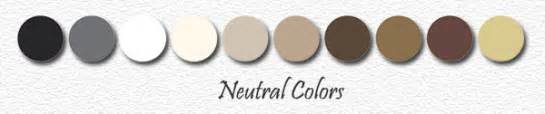 Black, white, and gray are NOT on the color wheel
That is because they are not HUES, they are NEUTRALS
They affect the other colors, creating tints, shades and tones 
Brown is also considered a neutral.
Gray is created by mixing Black with White.  You can do the same with Brown to get tints and shades – what would you call these neutrals?
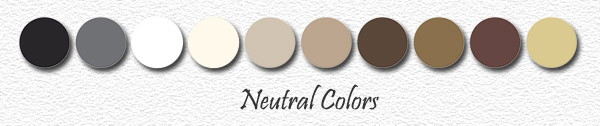 Changing the VALUE
When a color is mixed with white, you create tints. These are lighter than the pure hue.
When a color is combined with black, you have shades. These are darker than the original hue.
Changing the intensity
When a color is mixed with gray, you create tones, which are duller than the pure hue.
Did You know…
When you use the tints, shades and tones of one hue together we call it Monochromatic.
	mono = one
	chroma = color
Intensity:
Tone
Value:
Shade
Value:
Tint
Hue
These are all variations of ONE HUE, blue-green, therefore this picture is MONOCHROMATIC.
Blue-green
Review:
How would you make the color we call CORAL?
How would you make the color we call Lilac?
= tint of red-orange
= tint of red-violet
Review:
Are these colors ANALOGOUS?   COMPLEMENTARY?
They are COMPLEMENTARY.  Pink is a tint of red, while the other block is a shade and tone of green.  Red and Green are opposite each other on the color wheel so any of their variations are also complementary. 
Do you like them better than the pure hues together?
Sources:
http://blog.visme.co/how-to-choose-a-color-scheme/ 
https://www.colormatters.com/color-and-design/basic-color-theory 
https://www.webascender.com/blog/understanding-color-schemes-choosing-colors-website/